Использование блоков Дьенешаи палочек Кюизенера для развитияэлементарных математических представленийу детей
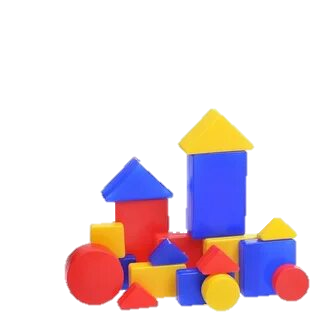 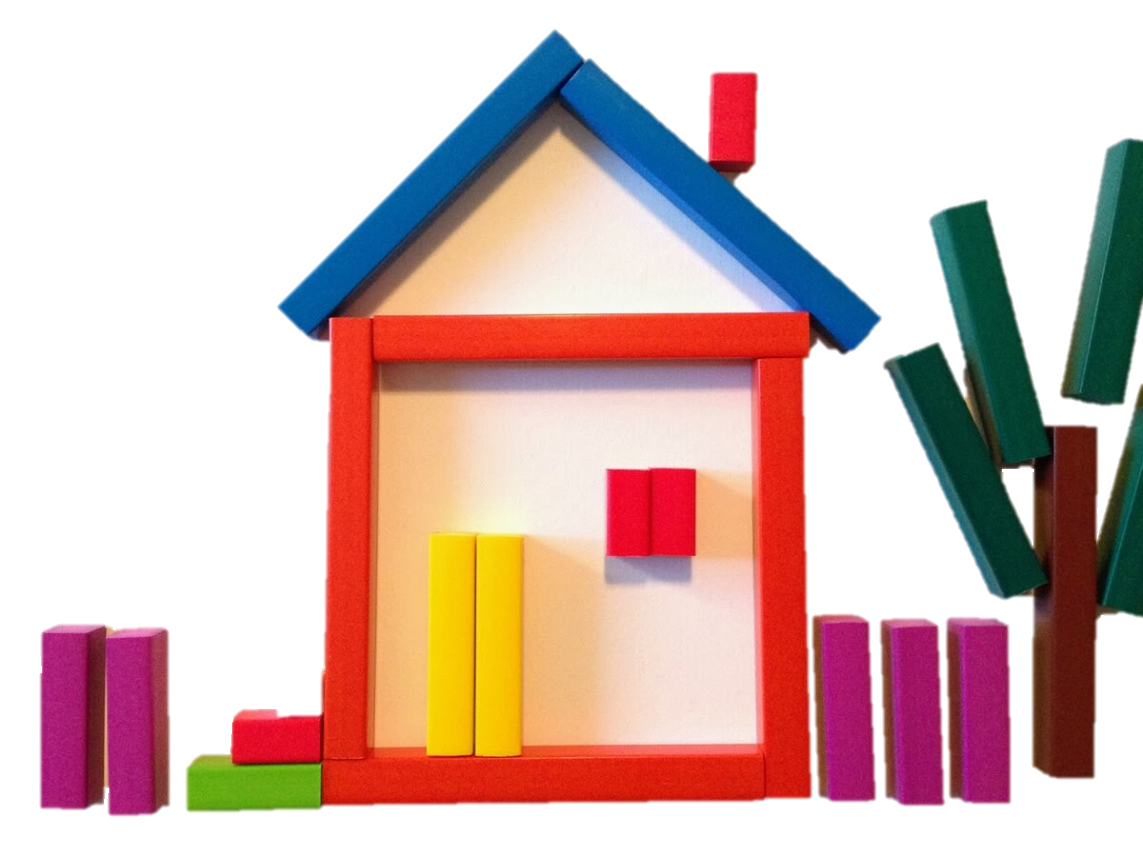 Выполнил: учитель-дефектолог первой категорииМБДОУ «Детский сад компенсирующего вида 12»Савельева В.В.
Бельгийский педагог Джордж Кюизенер является автором уникальной методики. Им разработан универсальный дидактический материал для развития у детей математических способностей.
В 1952 году Джордж Кюизенер  опубликовал книгу «Числа и цвета», посвящённую своему пособию.
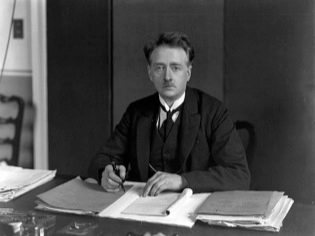 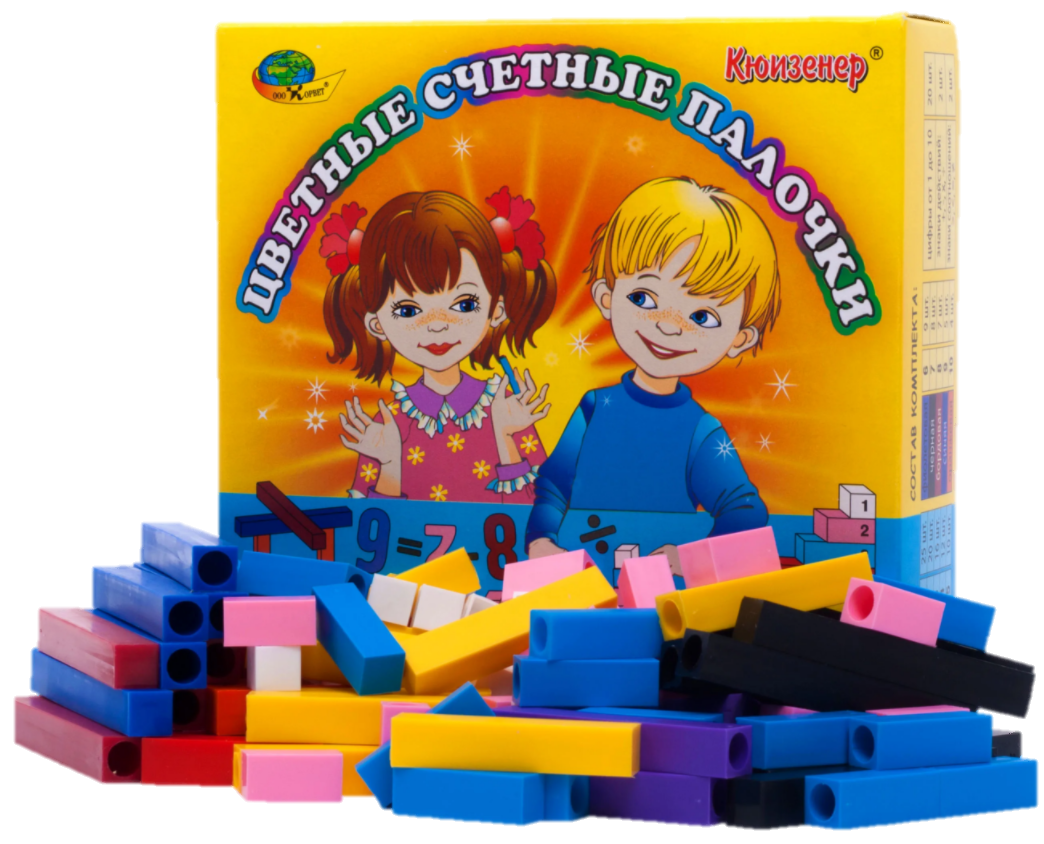 Палочки Кюизенера – это 10 различных по цвету и величине параллелипипедов, выполненных из дерева или пластика.
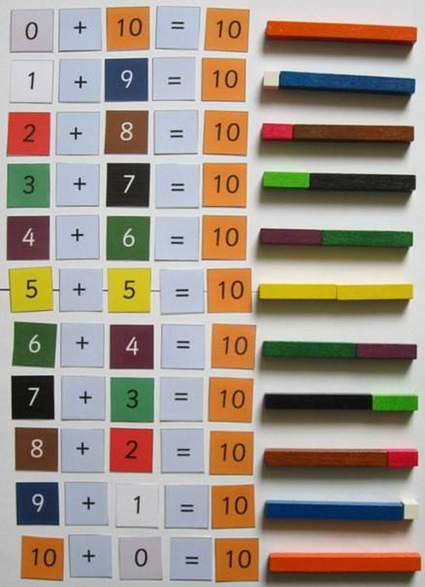 Палочки Кюизенера колеблется от 1 до 10 сантиметров в длину и соответствуют обозначению чисел: чем длиннее палочка, тем большее число она обозначает.
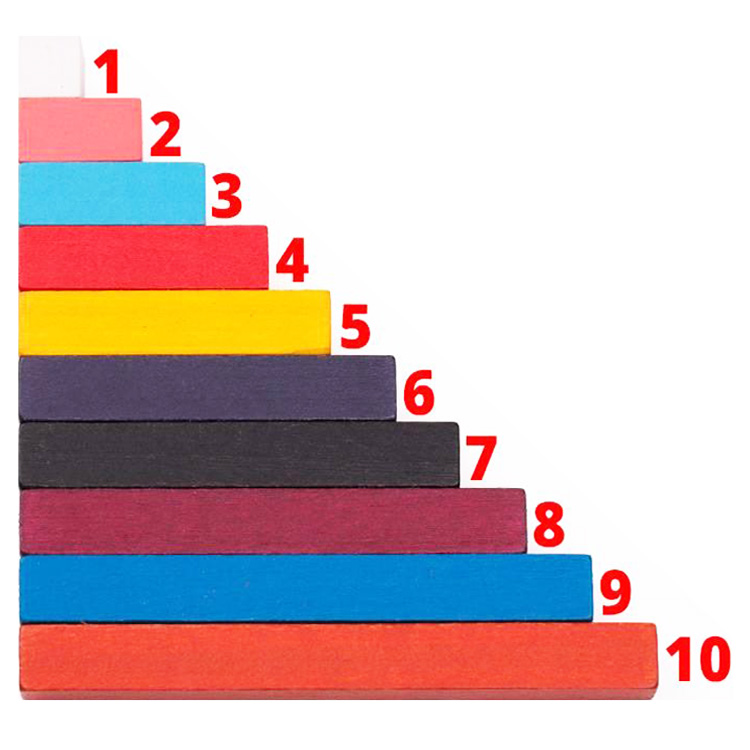 Самая короткая палочка обозначает единичку, палочка в два раза длиннее – двойку и так далее
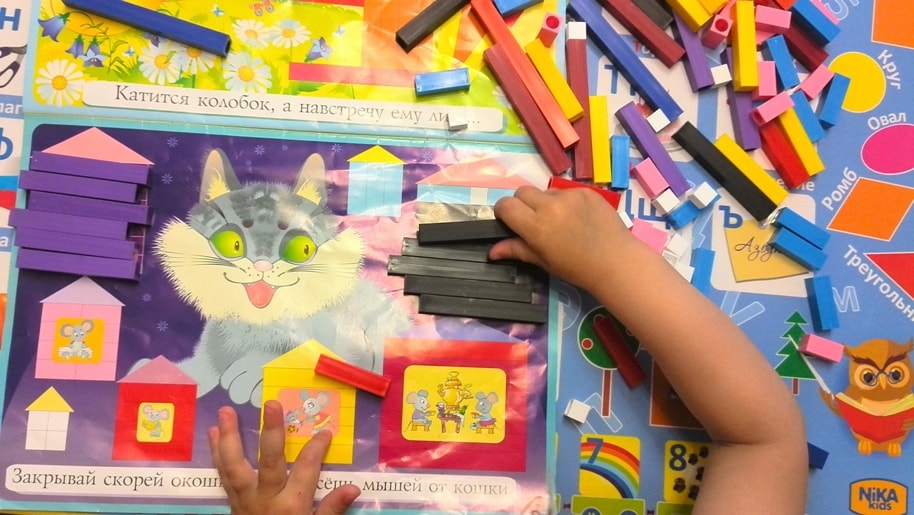 Палочки Кюизенера – яркий игровой материал. Все задания предлагаются детям в игровой форме.
Методическое обеспечение разработано по возрастам. Возрастное разделение  условно.
2-3 года
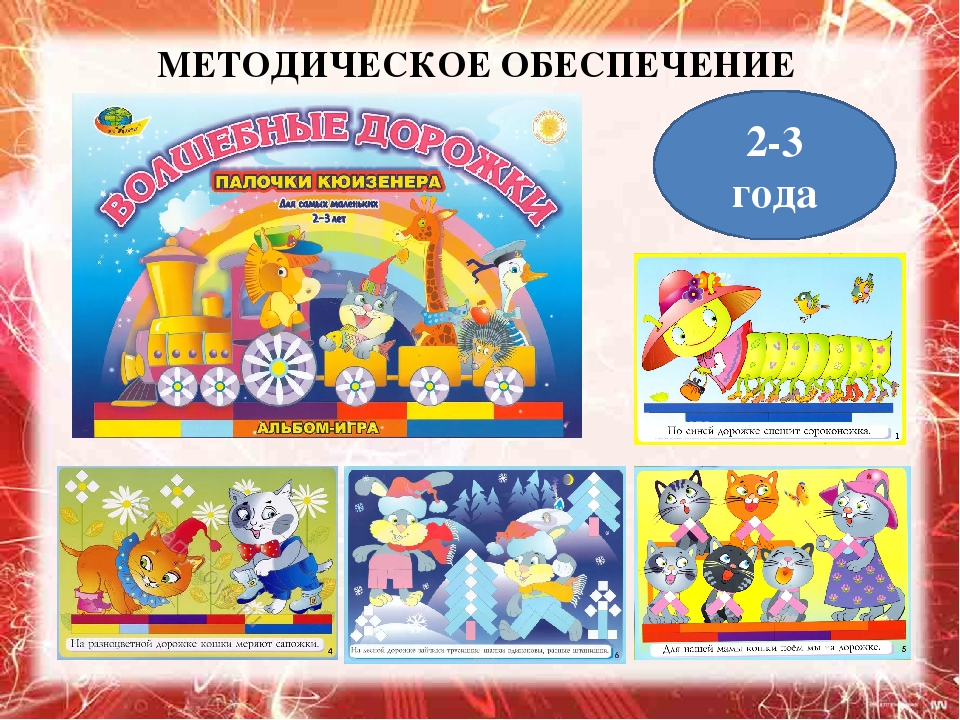 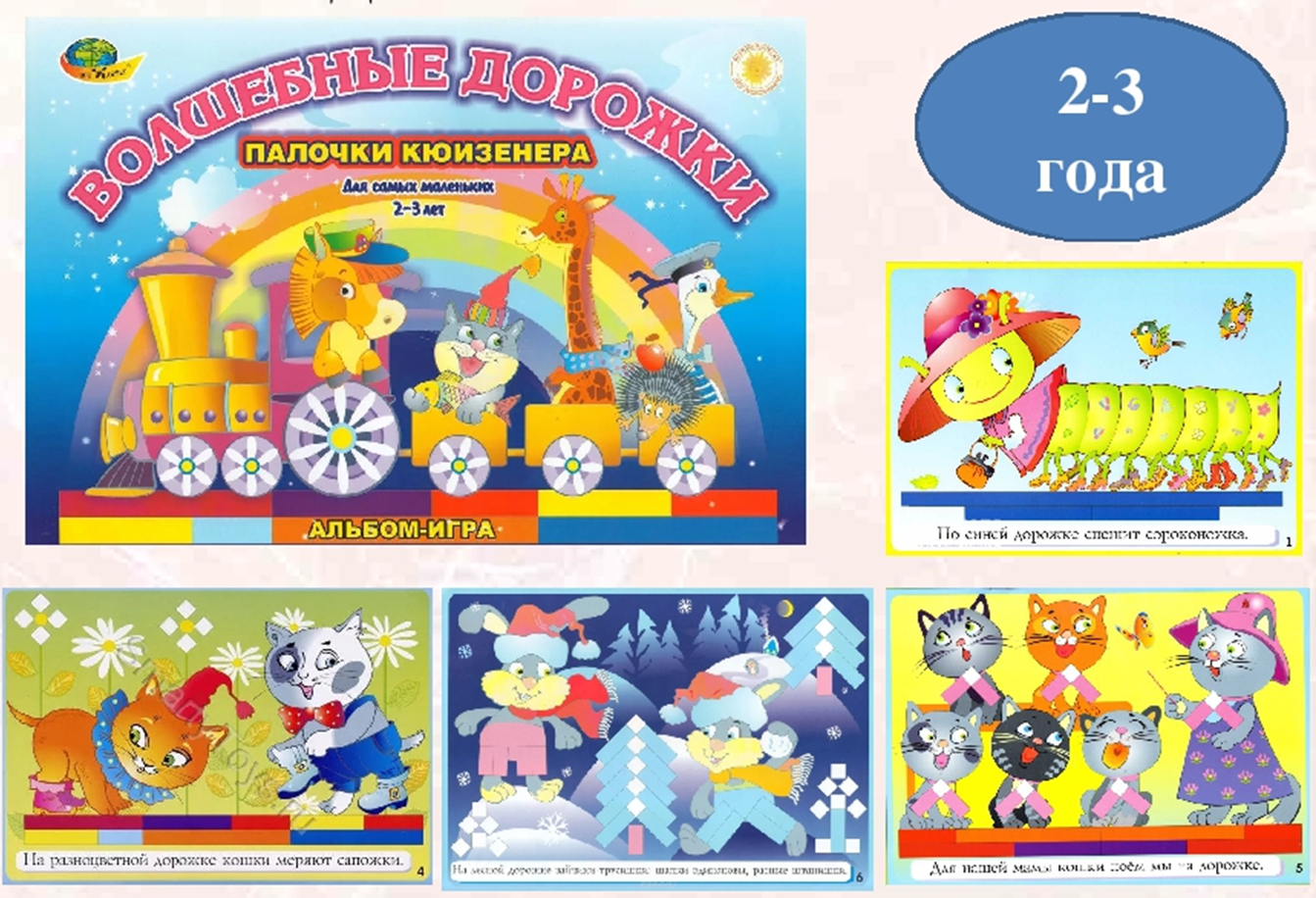 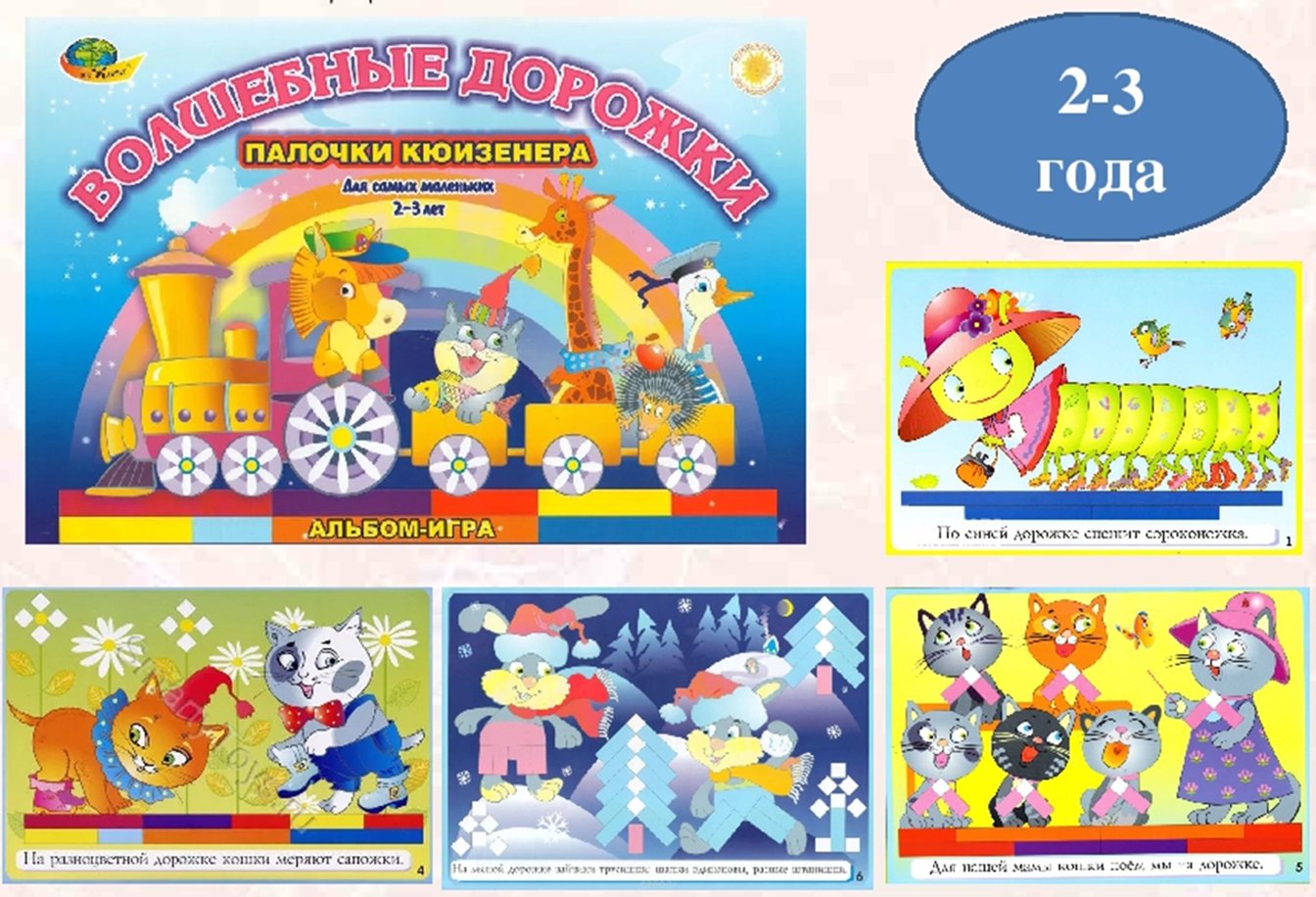 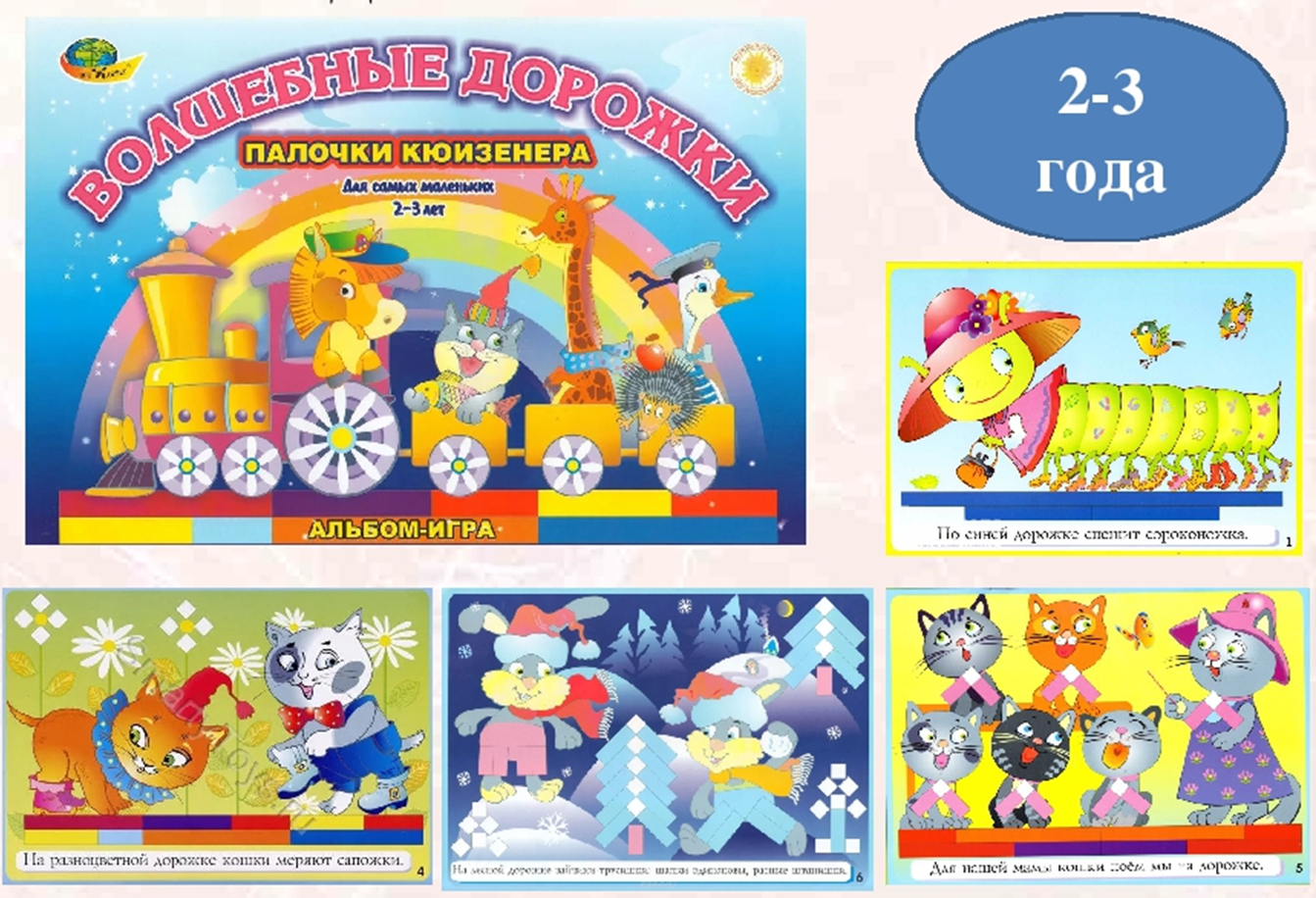 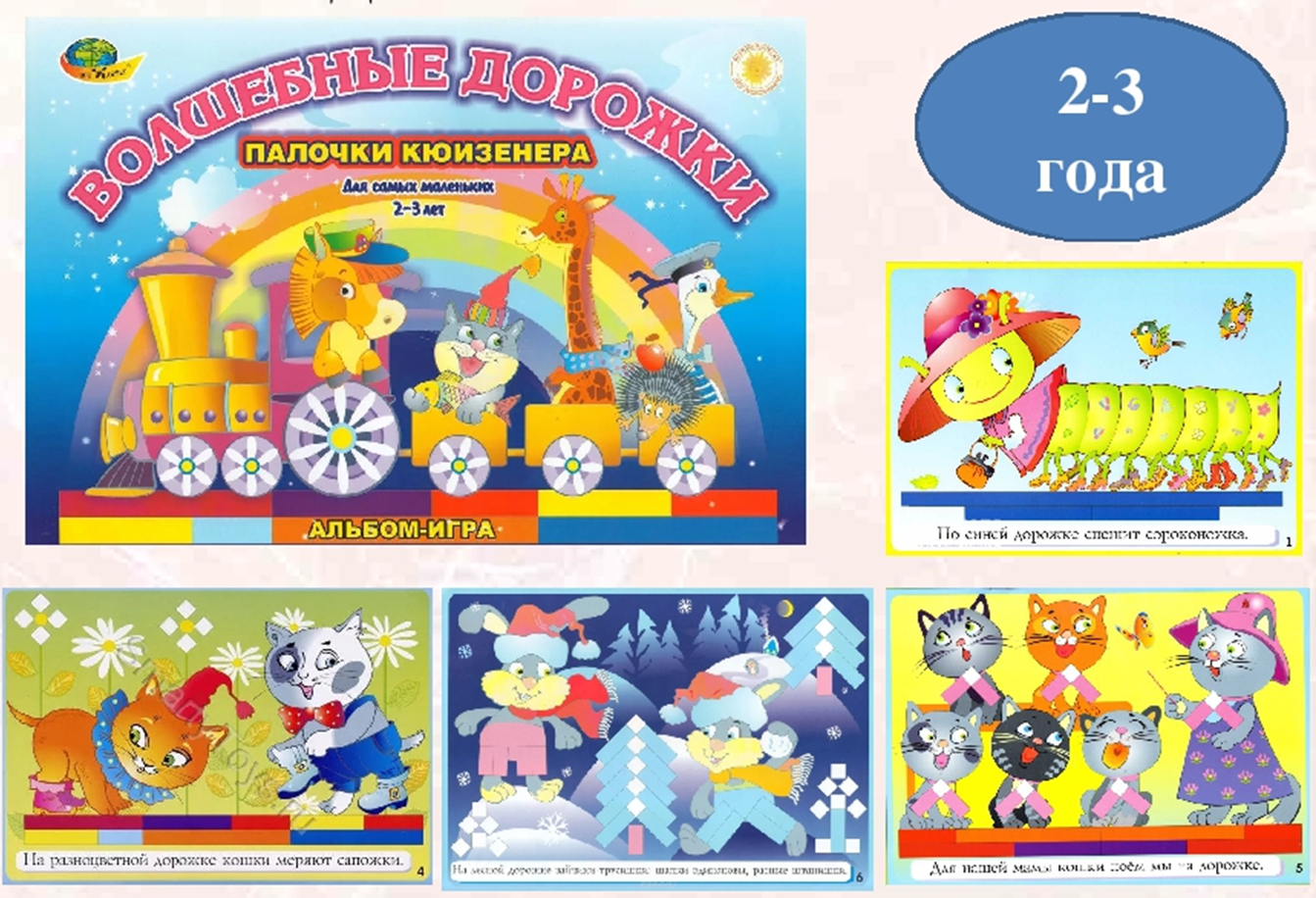 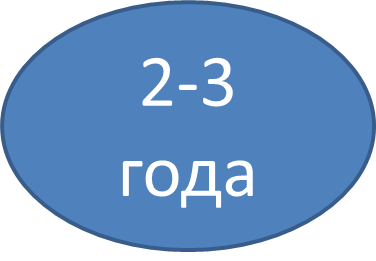 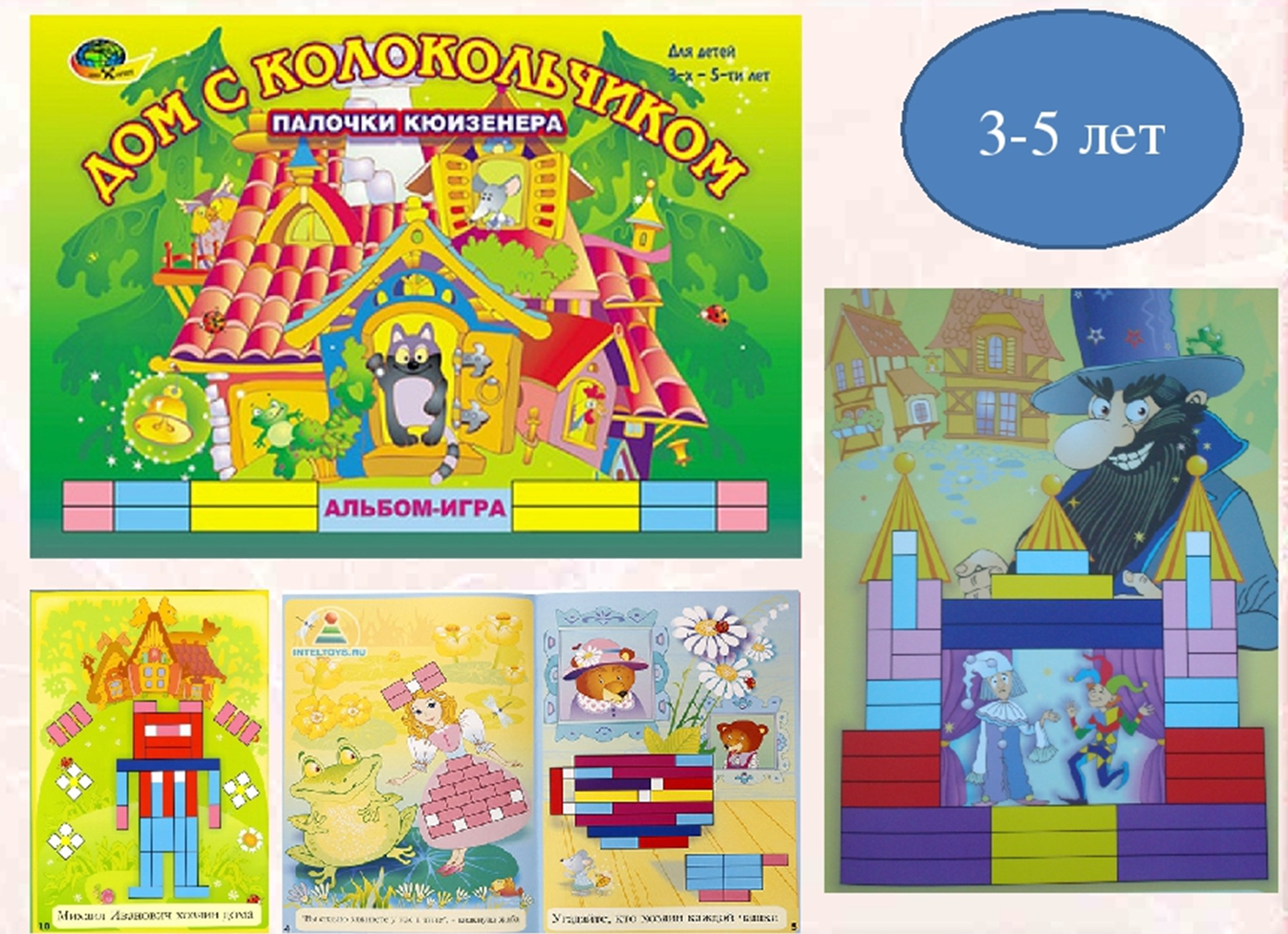 4-5 лет
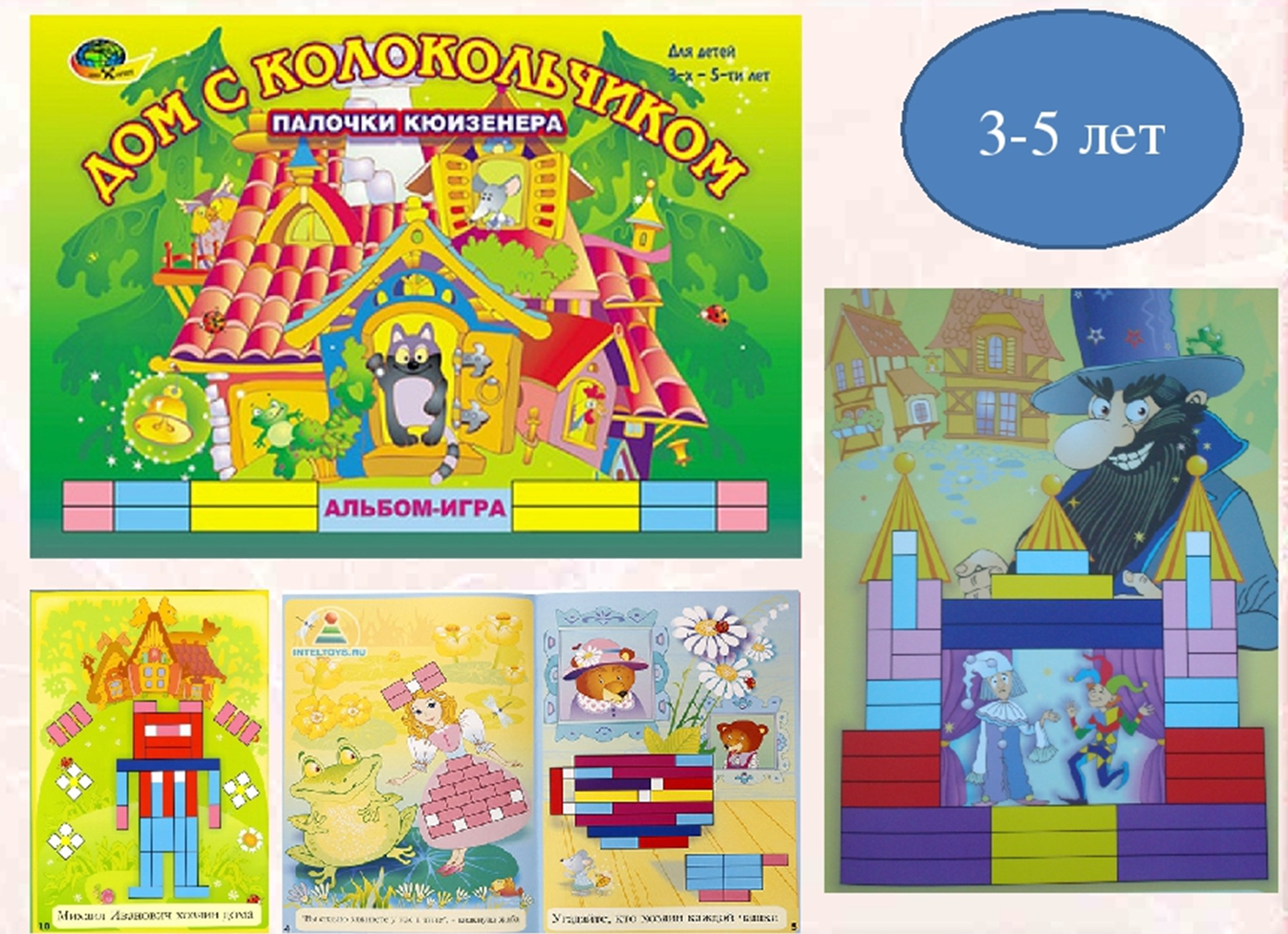 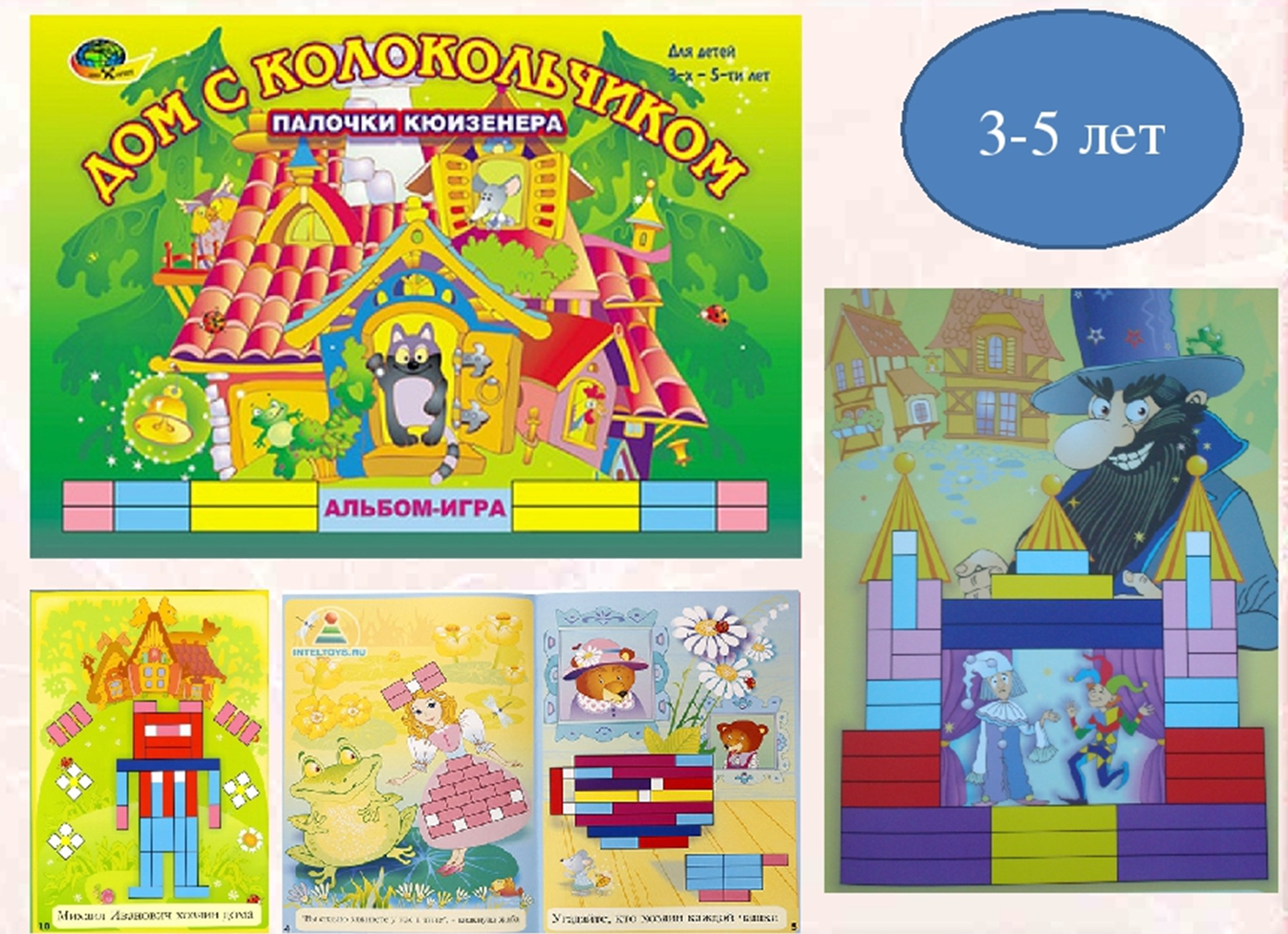 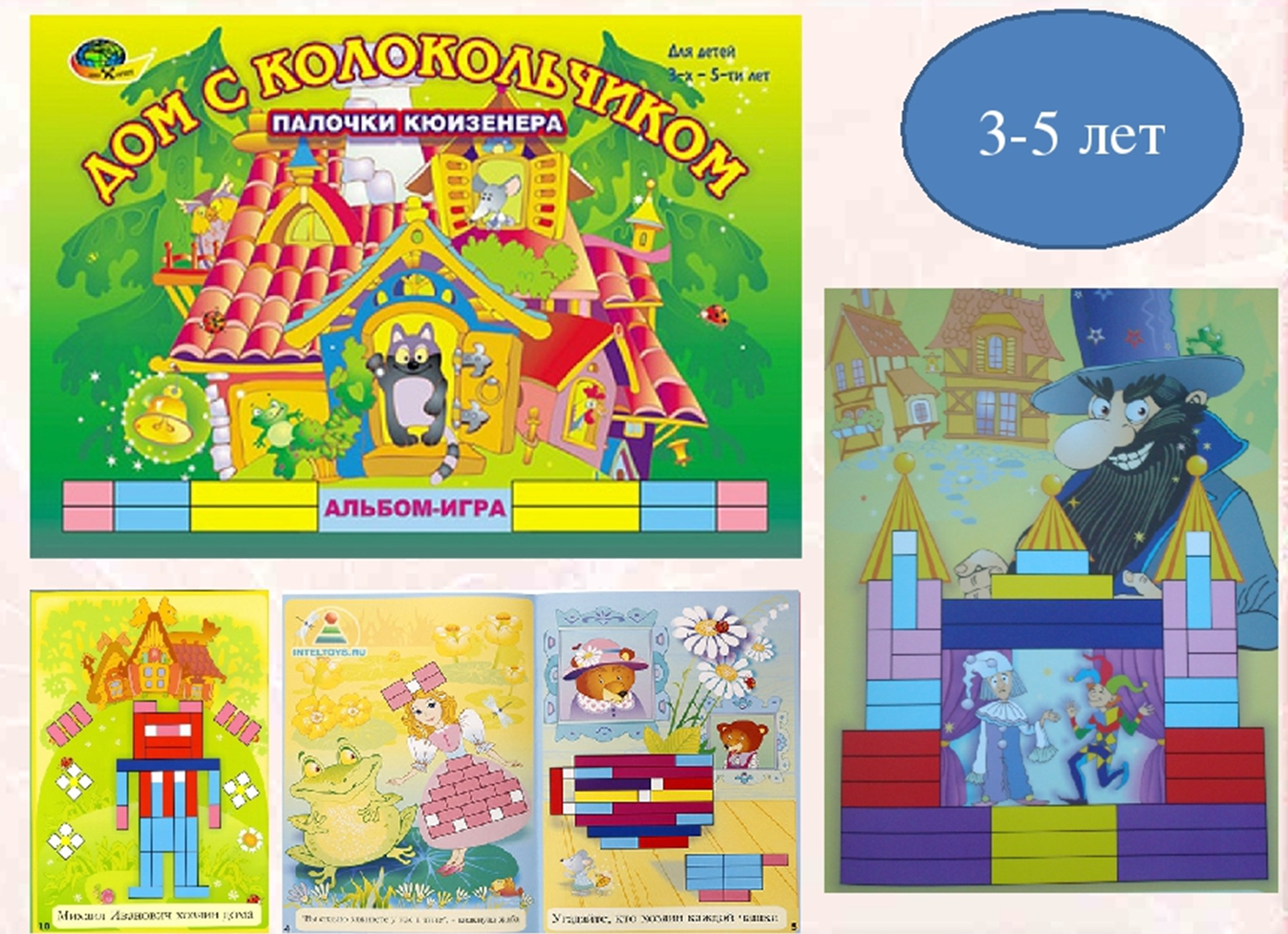 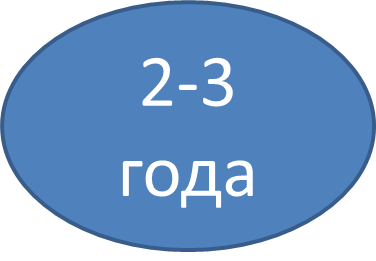 5-8 лет
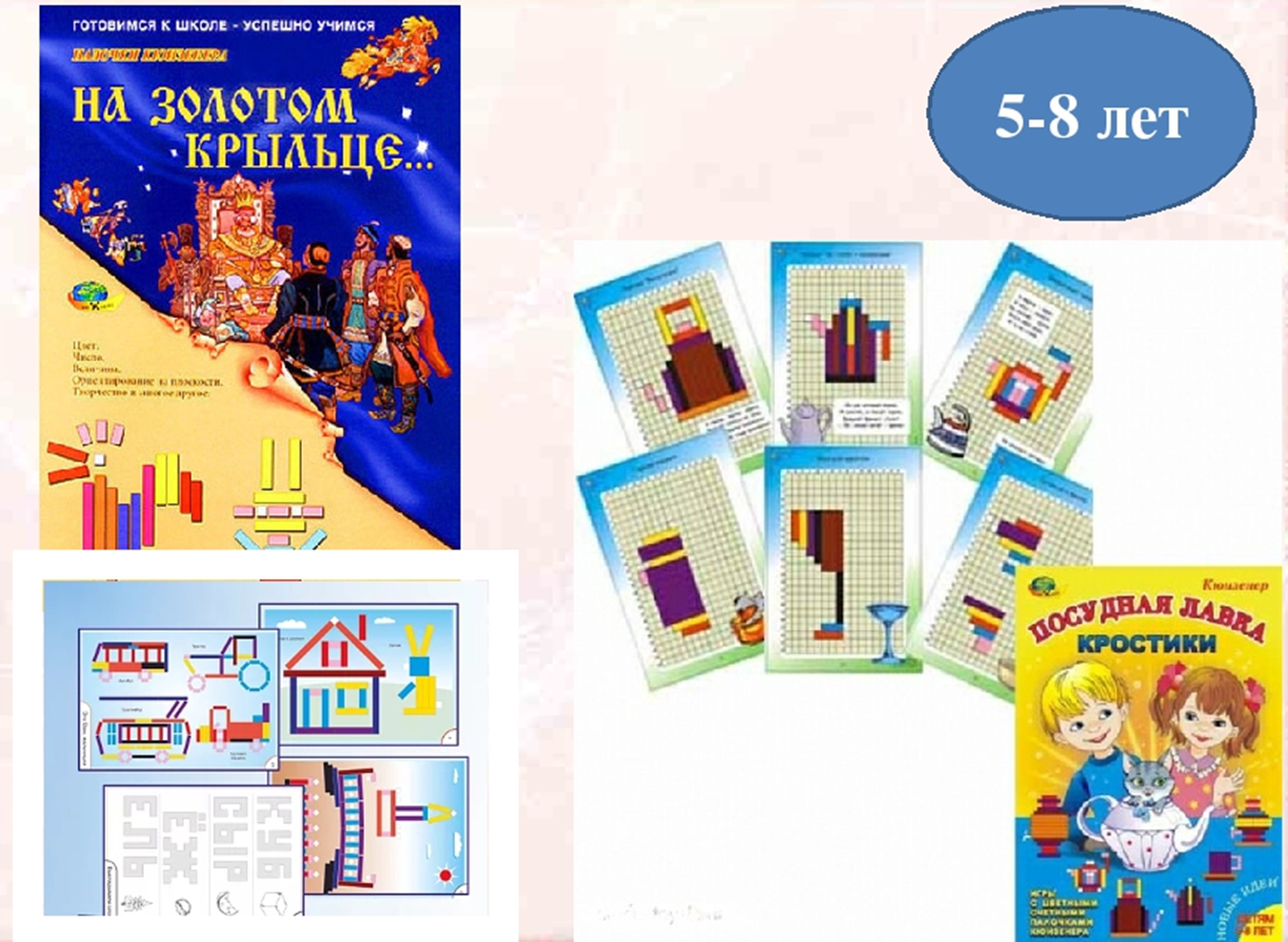 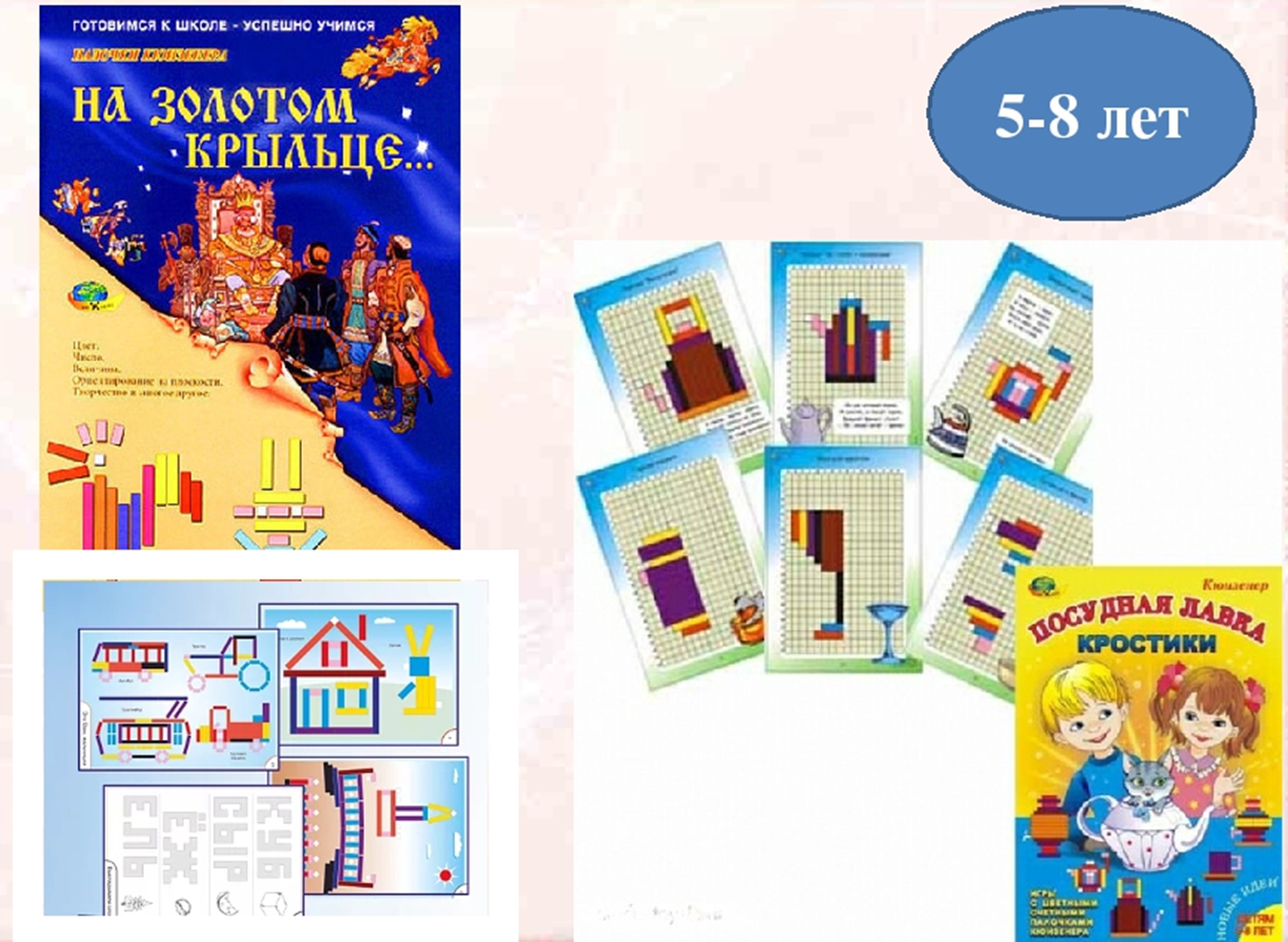 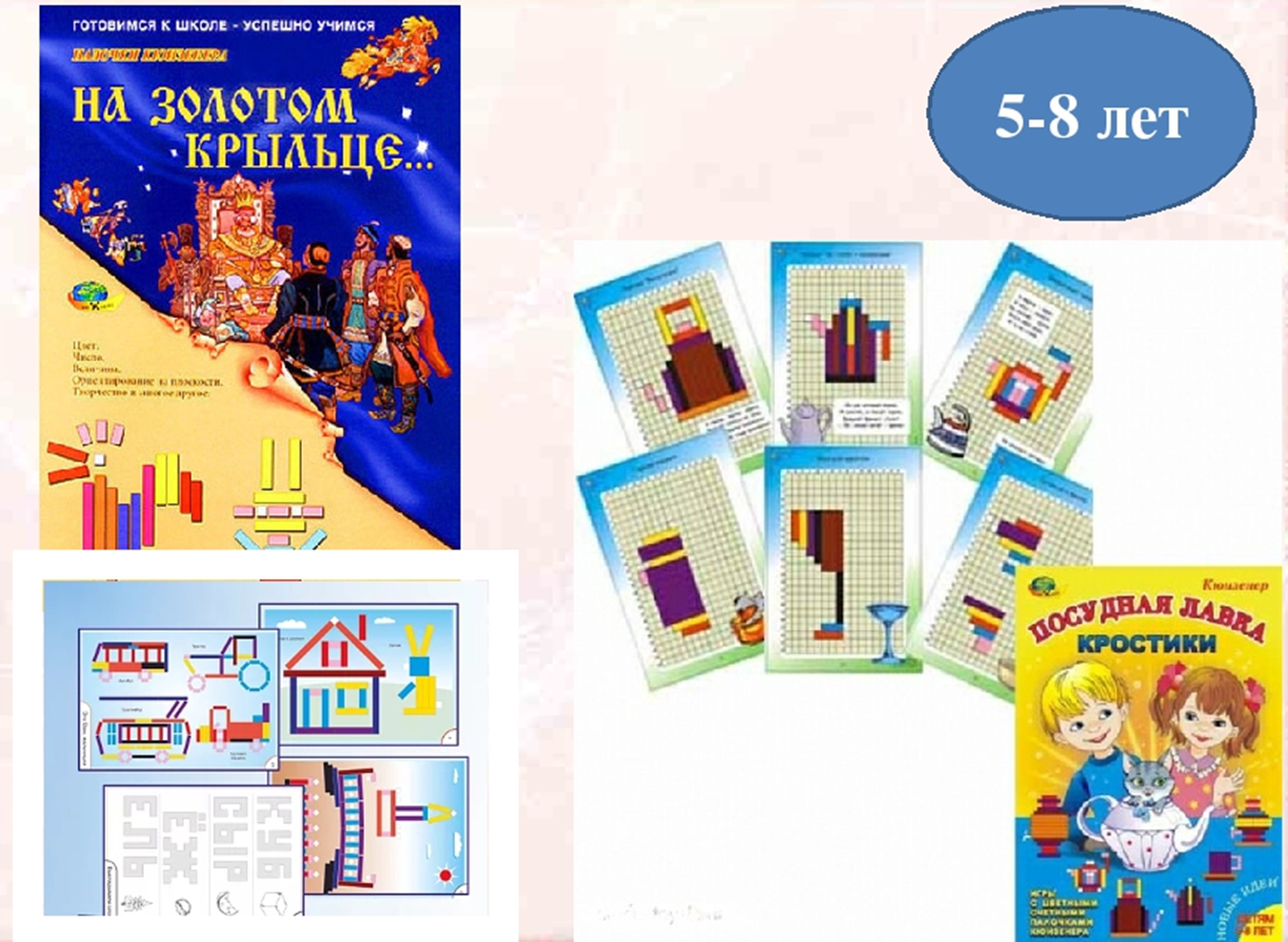 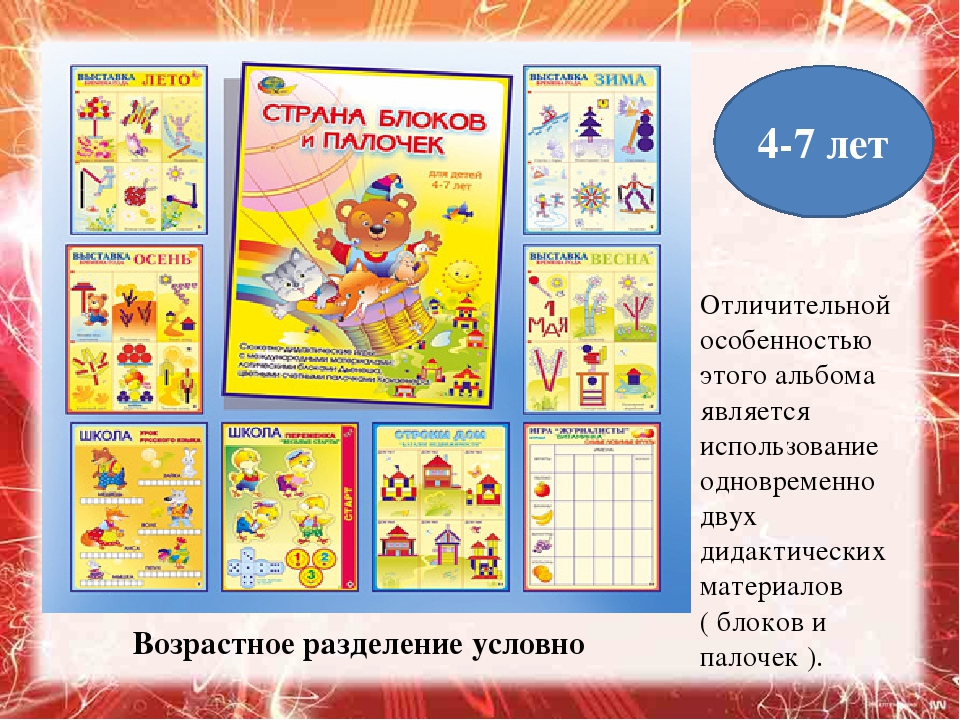 Особенностью этого альбома является возможность совместного  использования двух дидактических материалов: палочек Кюизенера
и блоков Дьенеша.
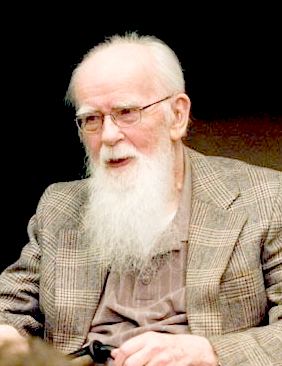 Золтан Пал Дьенеш, венгерский психолог, математик, является разработчиком уникального дидактического материала , используемого для развития логического мышления у детей.
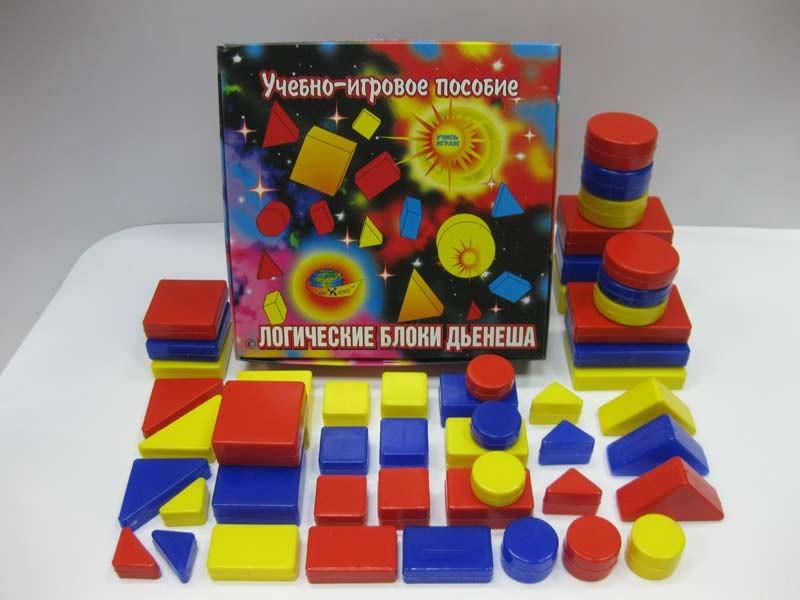 Логический материал представляют собой набор из 48 логических блоков, различающихся четырьмя свойствами:
А) формой (круг, треугольник,
квадрат, прямоугольник);
Б) толщиной (толстый, тонкий);
В) цветом (красный, синий, желтый);
Г) размером (большой, маленький).
Наряду с логическими блокамиприменяются карточки, на которых условно обозначены свойства блоков: цвет, форма, толщина, размер.Использование таких карточек позволяет развивать у детей способность к замещению и моделированию свойств, умение кодировать и декодировать информацию.
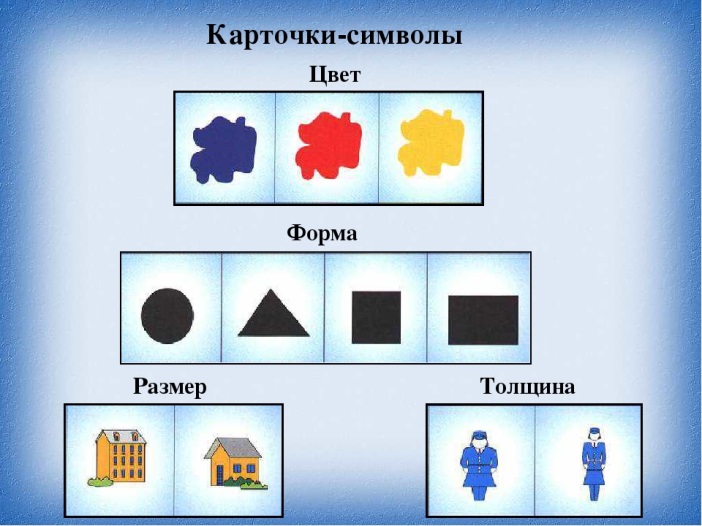 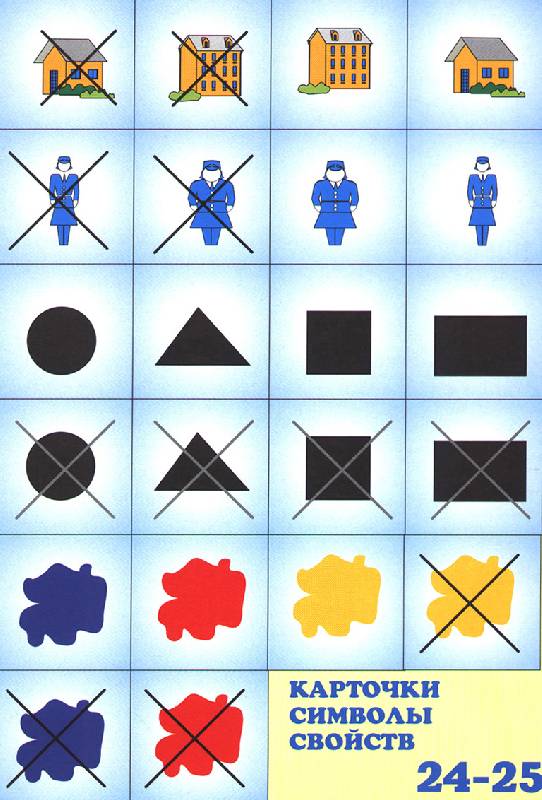 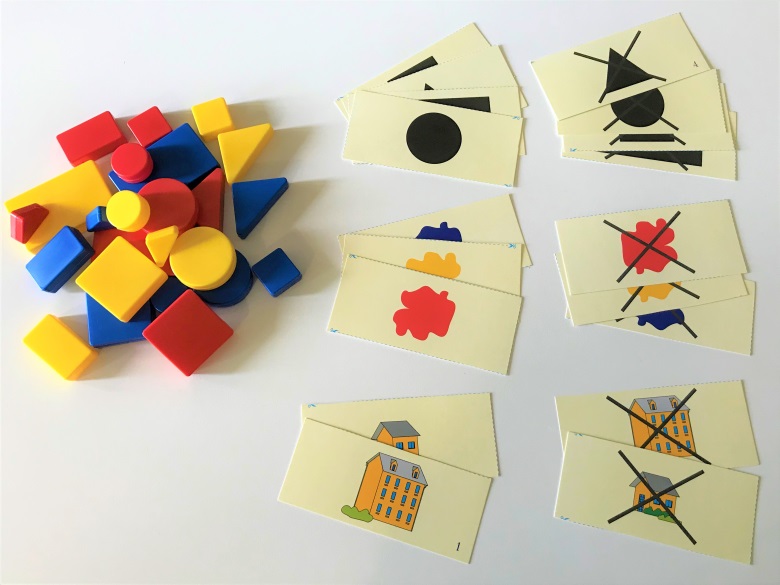 Все игры и игровые упражнения можно разделить на 4 группыс постепеннымусложнением:- для развития умений выявлять и абстрагировать свойства;- для развития умений сравнивать предметы по их свойствам;- для развития действий классификации и обобщения;- для развития способности к логическим действиям и операциям.
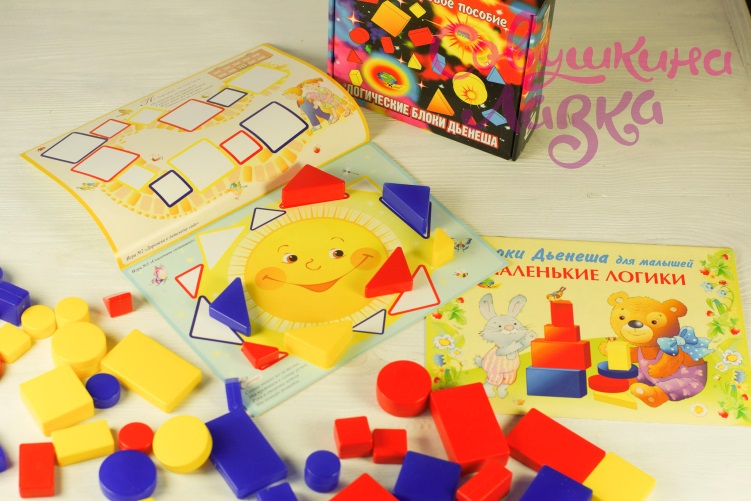 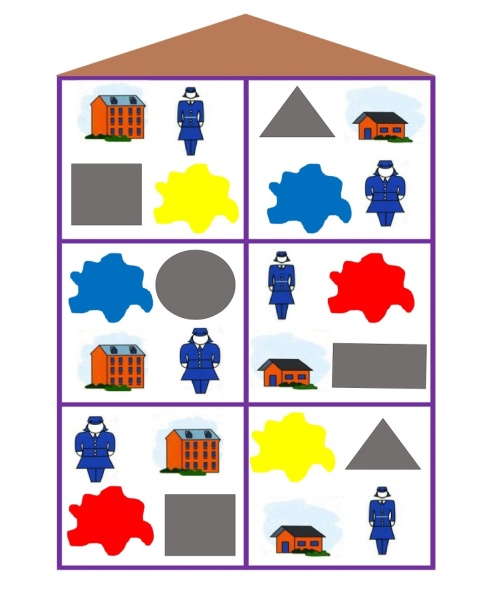 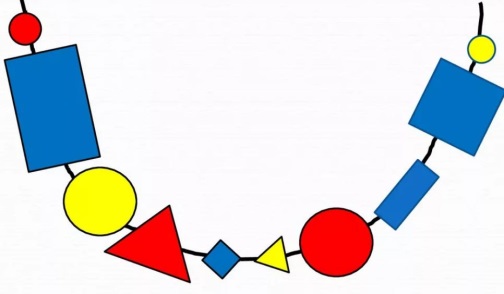 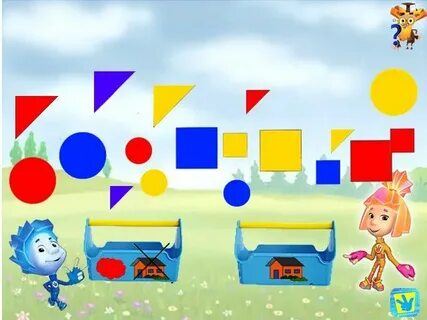 В помощь к блокам имеются альбомы для каждого возраста свой.
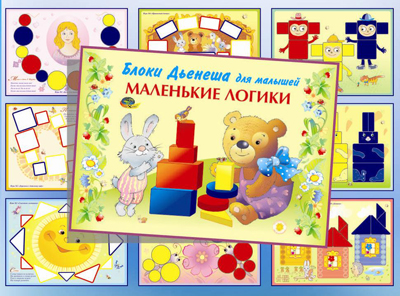 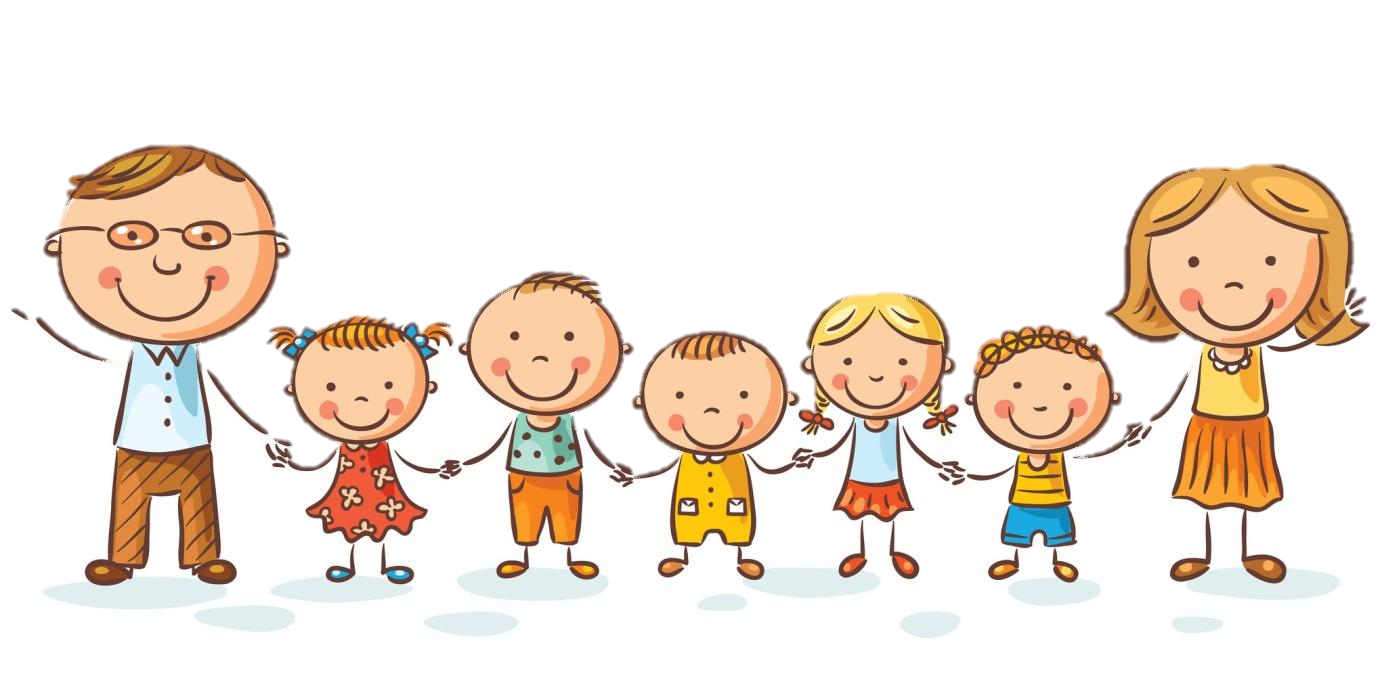 СПАСИБО ЗА ВНИМАНИЕ!